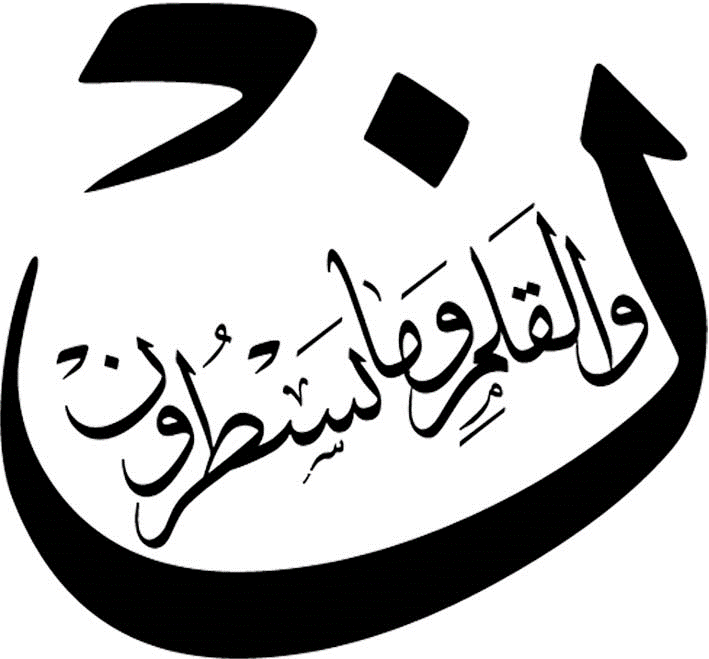 أحكام النون الساكنة والتنوين(الإدغام – 1)
د. هاله رجب
2020-10-30
1
عناصر المحاضرة
تعريف الإدغام
حروف الإدغام
وأنواع الإدغام
كيفية الإدغام
شرط الإدغام
أمثلة وتدريب
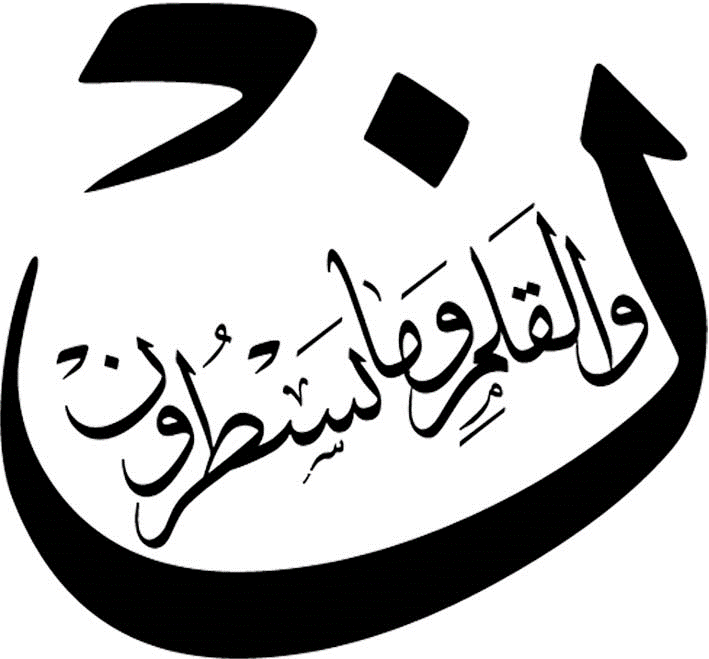 2020-10-30
2
Introduction to the Noon Sakinah & Tanween  مقدمة أحكام النون الساكنة والتنوين
أحكام النون الساكنة والتنوين
The Nun Sakinah and Tanween Rules
1- Izh-har
2- Idgham
3- Iqlab
4- Ikhfa'
الإظهار.
الإدغام.
الإقلاب.
الإخفاء.
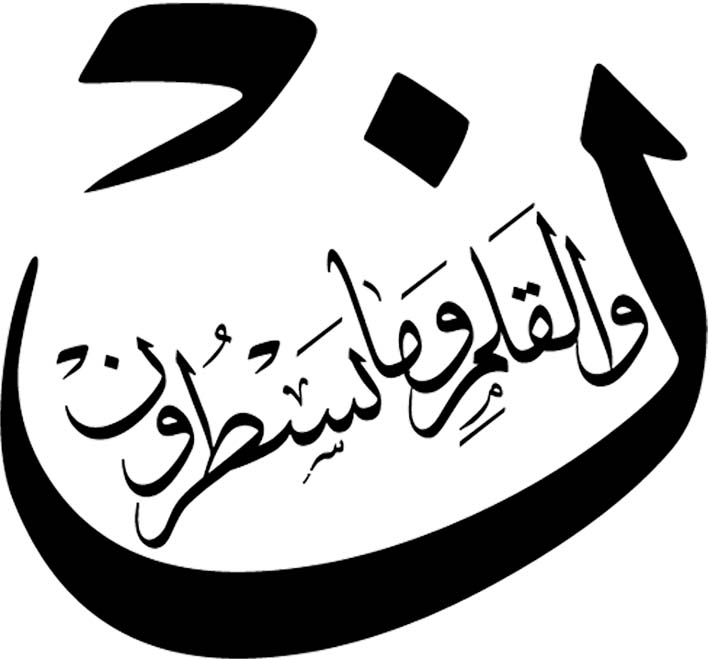 2020-10-30
3
The Nun Sakinah and Tanween Rulesأحكام النون الساكنة والتنوين
2
الإدغام      Idgham
لغةً: إدخال الشئ في الشئ
اصطلاحًا: 
إدخال حرف ساكن في حرف متحرك ليصيران حرفاً واحداً مشدّداً
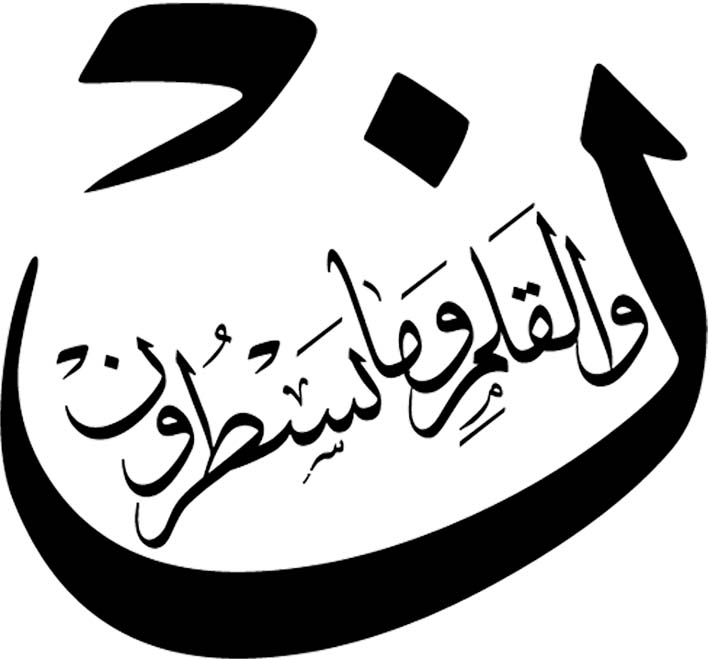 تَعْرِيفُهُ 

Definition
Lexically, assimilating or mergin. 
Terminologically :
assimilating a sakin letter and a letter with a vowel, to be pronounced as one letter with shaddah
2020-10-30
4
The Nun Sakinah and Tanween Rulesأحكام النون الساكنة والتنوين
2
الإدغام      Idgham
ستة حروف مجموعة في كلمة يرملون
ر - ل - م - ن - و - ي
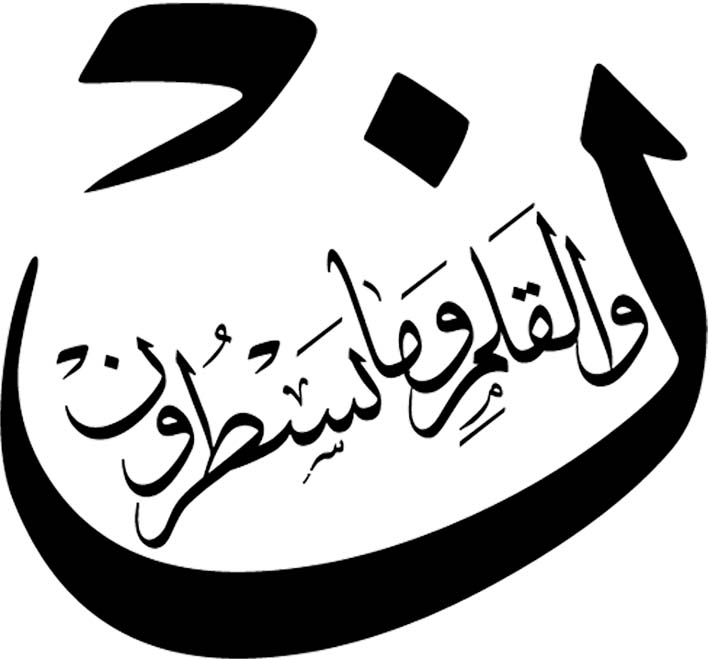 حروفه

Its letters
Six letters: raa  (ر), lam (ل), meem (م), noon (ن), waw (و), and yaa (ي). They are combined in one wordيرملون) )
2020-10-30
5
The Nun Sakinah and Tanween Rulesأحكام النون الساكنة والتنوين
2
الإدغام      Idgham
إدغام بغنّة: ينمو.      ↩︎ إدغام بغير غنّة: ر ل
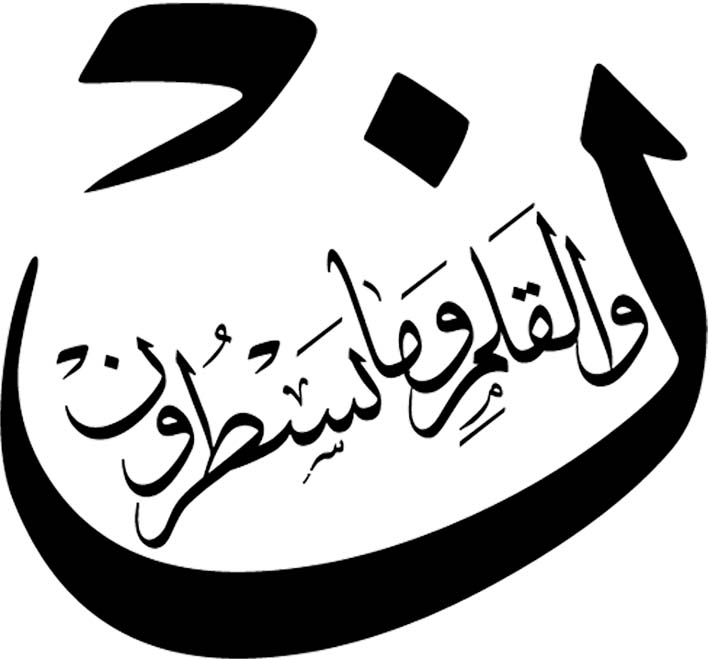 أنواعه

Its Types
Idgham with ghunna: for the letters meem (م), noon (ن), waw (و), and yaa (ي) which are gathered in the word ينمو.
Idgham without ghunna: for the letters raa  (ر) and lam (ل).
2020-10-30
6
The Nun Sakinah and Tanween Rulesأحكام النون الساكنة والتنوين
2
الإدغام      Idgham
تقلب النون الساكنة أو التنوين حرفاً مماثلاً للحرف الذي يليها ثم تدغم فيه مع الاتيان بغنّة مع حروف ينمو.
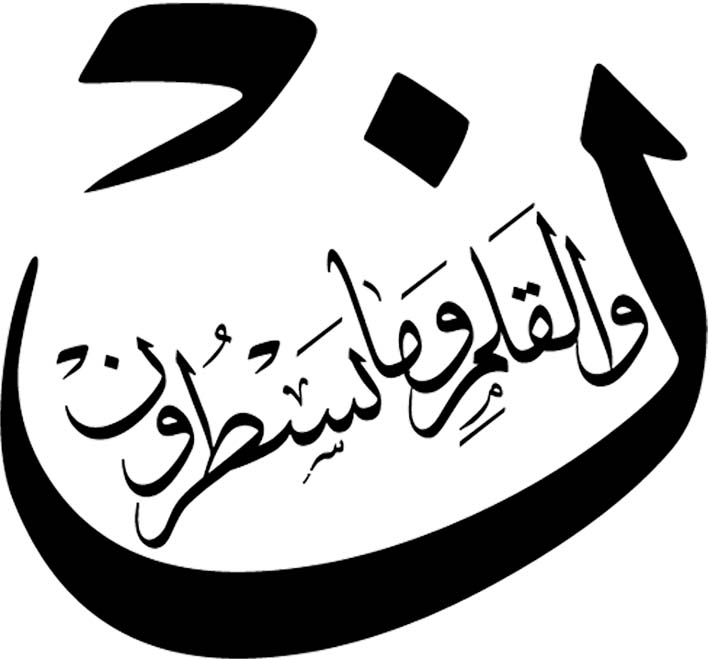 كيفيته

Its Pronunciation
وَمَيـْ يَـكفر
وَمَيـَّـكفر
وَمَنْ يَـكفر
Noon sakina and tanween are changed into a letter similar to the one that comes next, then merged into it with an added ghunna. This applies to the letters meem (م), noon (ن), waw (و), and yaa (ي) gathered in the word ينمو.
2020-10-30
7
The Nun Sakinah and Tanween Rulesأحكام النون الساكنة والتنوين
2
الإدغام      Idgham
وجوهٌ يَومئذ – ومنْ يُطع الله
أمشاجٍ نَبتليه – لنْ نَدخلها
صحفاً مُطهرة - مِنْ مَاء
ووالدٍ وَما ولد - مِنْ وَال

مالـاً لُبداً – أنْ لَن
عيشةٍ رَضية - مِنْ رسول
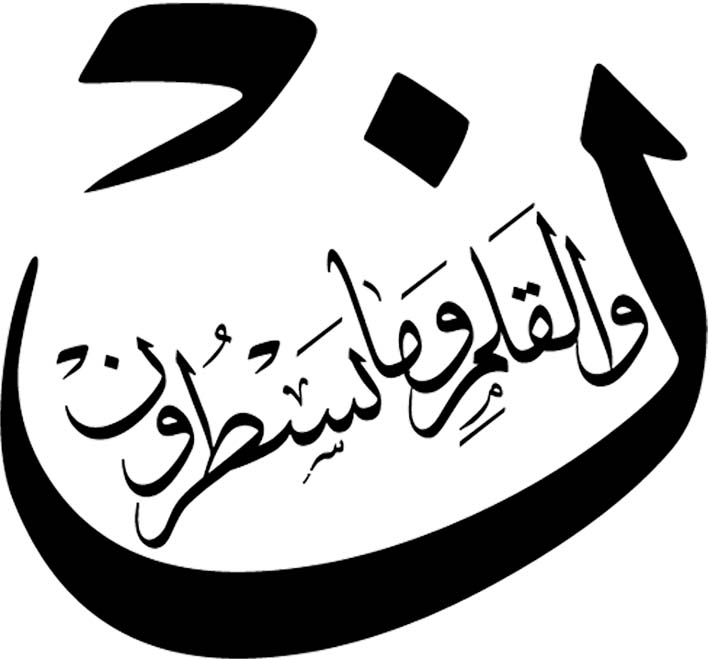 أمثلته

Examples
2020-10-30
8
The Nun Sakinah and Tanween Rulesأحكام النون الساكنة والتنوين
2
الإدغام      Idgham
أن يكون في كلمتين
إذا وقع حرف الإدغام بعد النون الساكنة في نفس الكلمة وجب الإظهار إظهاراً مطلقاً في 4 كلمات

Only happens if the two letters are in two separate words
If the letters of Idgham come after a noon sakina in one word, the noon rule would be Izhar. This is called Absolute Izhar (Motlaq)
It happens only in four words in the Quran
 
الدُّنْيَا (دُّنْيَا) ، قِنْوَانٌ ، صِنْوَانٌ ، بُنيانٌ
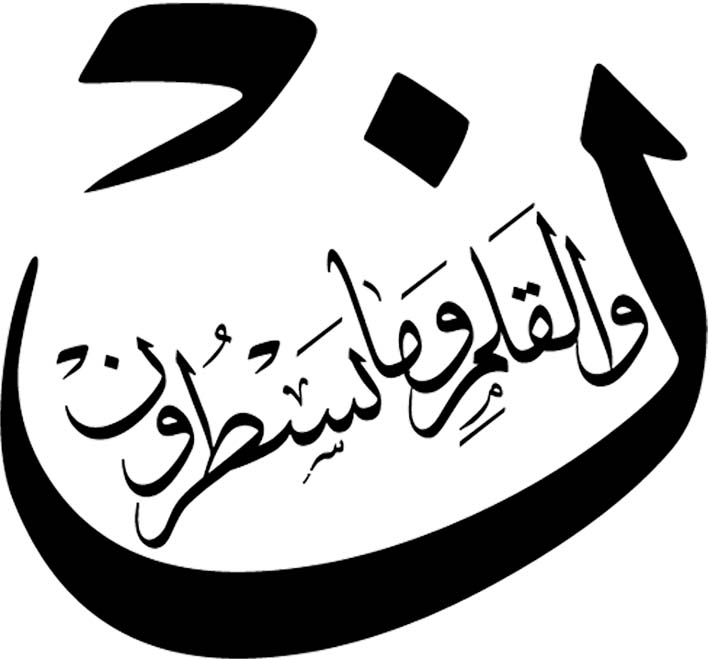 شرطه

Its Condition
2020-10-30
9
The Nun Sakinah and Tanween Rulesأحكام النون الساكنة والتنوين
2
الإدغام      Idgham
(وما الحياة الدنيا إلا متاع الغرور ) آل عمران 185( كأنهم بنيان مرصوص ) الصف 4( ومن النخل من طلعها قنوان دانية ) الأنعام 99( ونخيل صنوان وغير صنوان ) الرعد 4
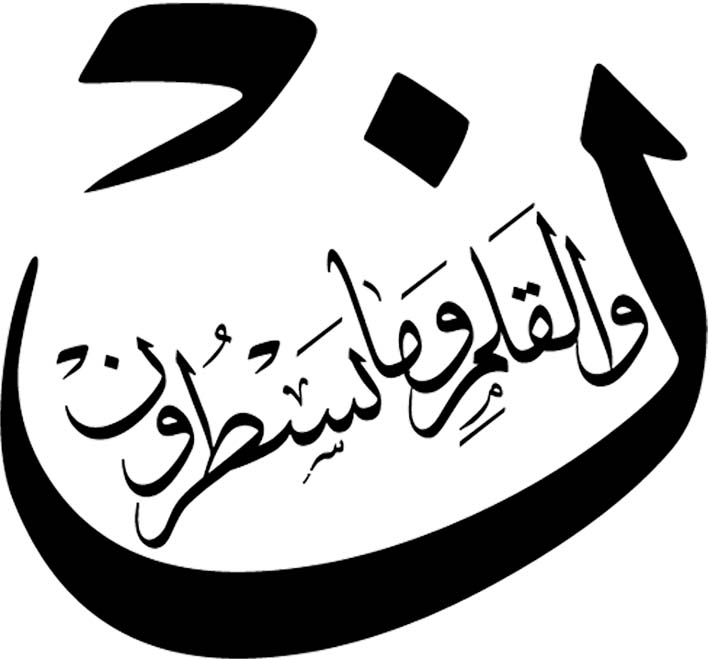 شرطه

Its Condition
2020-10-30
10
The Nun Sakinah and Tanween Rulesأحكام النون الساكنة والتنوين
2
الإدغام      Idgham
اللَّهُ الَّذِي سَخَّرَ لَكُمُ الْبَحْرَ لِتَجْرِيَ الْفُلْكُ فِيهِ بِأَمْرِهِ وَلِتَبْتَغُوا مِن فَضْلِهِ وَلَعَلَّكُمْ تَشْكُرُونَ وَسَخَّرَ لَكُم مَّا فِي السَّمَاوَاتِ وَمَا فِي الأَرْضِ جَمِيعًا مِّنْهُ إِنَّ فِي ذَلِكَ لَآيَاتٍ لِّقَوْمٍ يَتَفَكَّرُونَ قُل لِّلَّذِينَ آمَنُوا يَغْفِرُوا لِلَّذِينَ لا يَرْجُون أَيَّامَ اللَّهِ لِيَجْزِيَ قَوْمًا بِمَا كَانُوا يَكْسِبُونَ مَنْ عَمِلَ صَالِحًا فَلِنَفْسِهِ وَمَنْ أَسَاء فَعَلَيْهَا ثُمَّ إِلَى رَبِّكُمْ تُرْجَعُونَ وَلَقَدْ آتَيْنَا بَنِي إِسْرَائِيلَ الْكِتَابَ وَالْحُكْمَ وَالنُّبُوَّةَ وَرَزَقْنَاهُم مِّنَ الطَّيِّبَاتِ وَفَضَّلْنَاهُمْ عَلَى الْعَالَمِينَ وَآتَيْنَاهُم بَيِّنَاتٍ مِّنَ الأَمْرِ فَمَا اخْتَلَفُوا إِلاَّ مِن بَعْدِ مَا جَاءَهُمْ الْعِلْمُ بَغْيًا بَيْنَهُمْ إِنَّ رَبَّكَ يَقْضِي بَيْنَهُمْ يَوْمَ الْقِيَامَةِ فِيمَا كَانُوا فِيهِ يَخْتَلِفُونَ ثُمَّ جَعَلْنَاكَ عَلَى شَرِيعَةٍ مِّنَ الأَمْرِ فَاتَّبِعْهَا وَلا تَتَّبِعْ أَهْوَاء الَّذِينَ لا يَعْلَمُونَ إِنَّهُمْ لَن يُغْنُوا عَنكَ مِنَ اللَّهِ شَيْئًا وَإِنَّ الظَّالِمِينَ بَعْضُهُمْ أَوْلِيَاء بَعْضٍ وَاللَّهُ وَلِيُّ الْمُتَّقِينَ هَذَا بَصَائِرُ لِلنَّاسِ وَهُدًى وَرَحْمَةٌ لِّقَوْمِ يُوقِنُونَ أَمْ حَسِبَ الَّذِينَ اجْتَرَحُوا السَّيِّئَاتِ أَّن نَّجْعَلَهُمْ كَالَّذِينَ آمَنُوا وَعَمِلُوا الصَّالِحَاتِ سَوَاء مَّحْيَاهُم وَمَمَاتُهُمْ سَاء مَا يَحْكُمُونَ وَخَلَقَ اللَّهُ السَّمَاوَاتِ وَالأَرْضَ بِالْحَقِّ وَلِتُجْزَى كُلُّ نَفْسٍ بِمَا كَسَبَتْ وَهُمْ لا يُظْلَمُونَ
جميعـاً مِّنهُ
لآياتٍ لِقوم
لقومٍ يَتفكرون
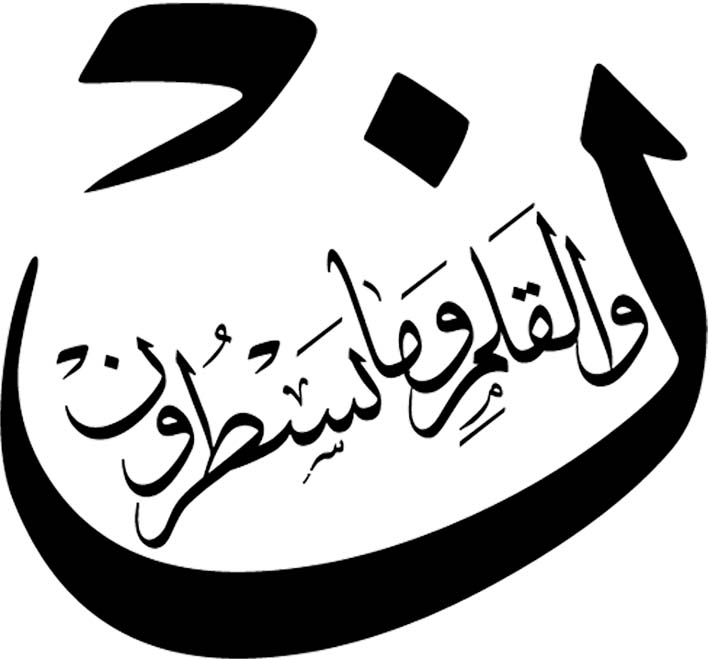 تدريب

Practice
شريعةٍ مِّنُ
بعضٍ وَاللهَّ
شيئـاً وَإنَّ
ورحمةً لِقوم
لنْ يُغنوا
وهدىً وَرحمة
سواءً مَحياهم
أنْ نَّجعلهم
2020-10-30
11
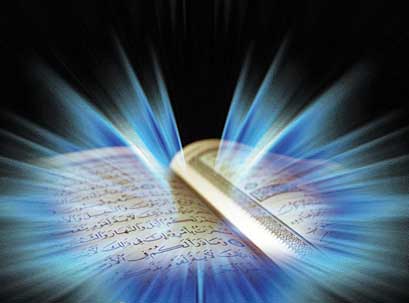 والله من وراء القصد
وهو يهدي السبيل
Jazakom Allah Khairan